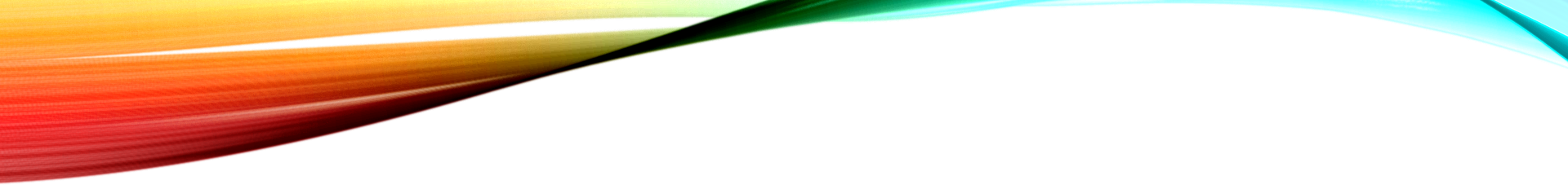 RHYTHM, RHYME AND RAP MUSIC
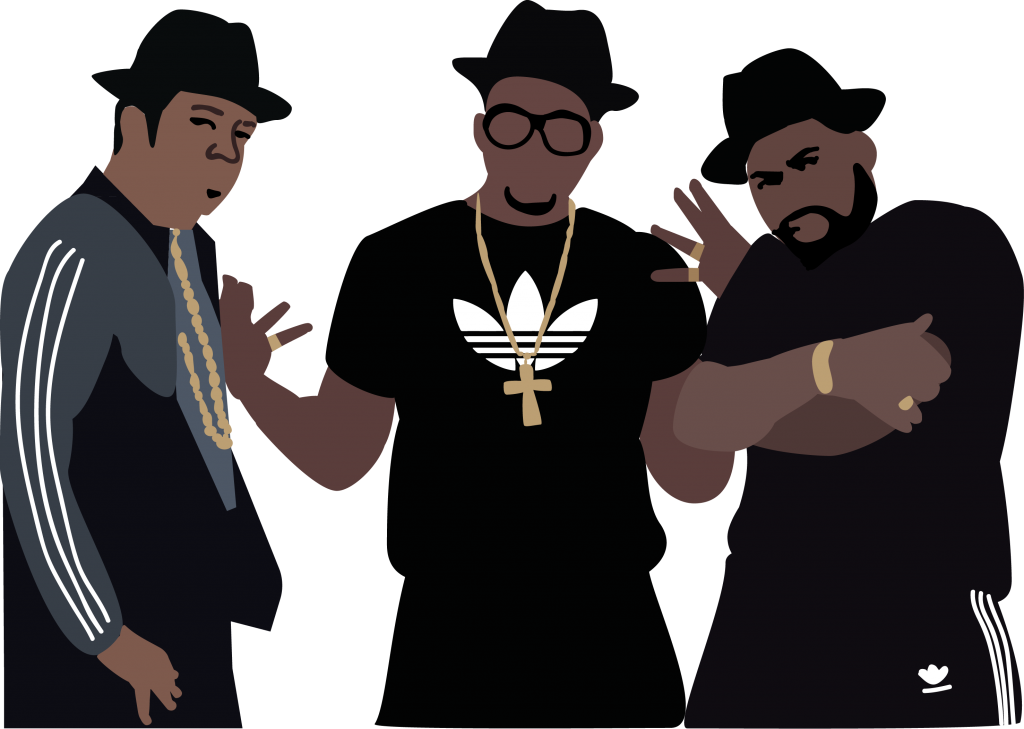 WHAT IS RHYTHM?
Rhythm is a beat.

It can be found in music and it is easily identified.
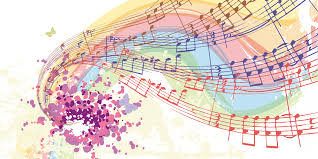 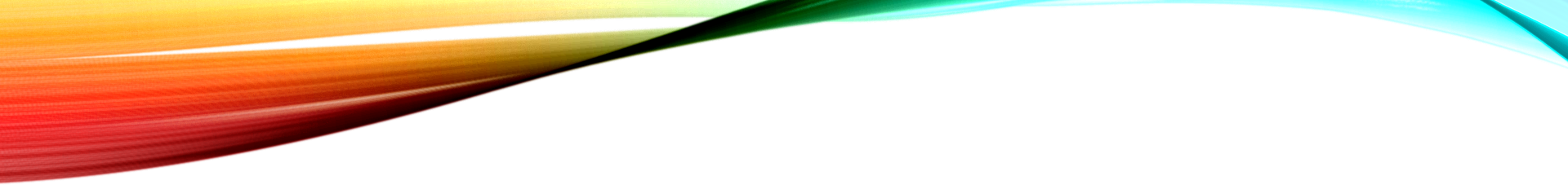 RAP MUSIC USES RHYTHM TO GREAT EFFECT
It has a flow to it that you can tap your foot in time to and not just because of beat of the music, but also because the words have got a beat (rhythm) too.
GOOD EXAMPLES OF SONGS THAT MAKE USE OF RHYTHM ARE...
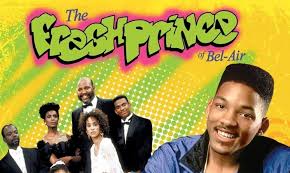 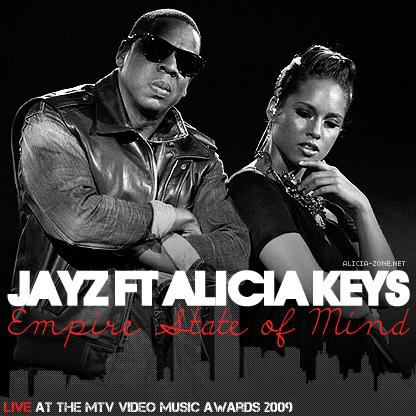 WHAT IS RHYME?
Rhyme is a repetition of  sounds.
Rhyming often occurs at the end of a line, but it can also be found in the middle of a line. This is called INTERNAL RHYME.
For example:

"the cat and the bat went for a walk
They took a picnic and ate by the dock"
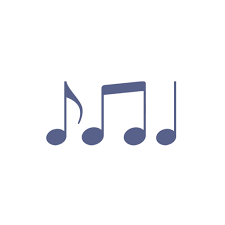 STRONG RHYME VS WEAK RHYME
Words can have strong rhymes, like
 'slime' and 'chime"
They can also have weak rhymes, like  'heat' and 'heal'.